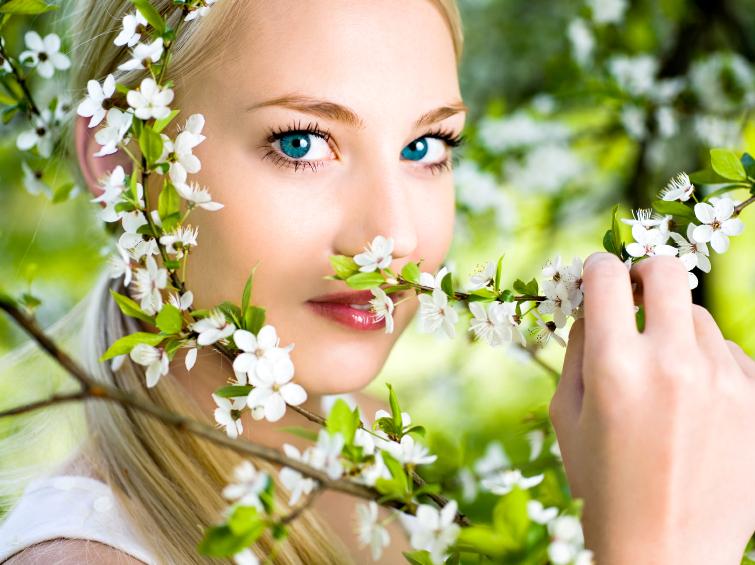 Путешествие в мир ароматов
Сложные эфиры в природе
Политова Светлана Викторовна, учитель химии высшей квалификационной категории ГБОУ СОШ 
№ 1352 г. Москвы
Сложные эфиры
Сложные эфиры представляют собой легковоспламеняющиеся жидкости с невысокими температурами кипения.
 Сложные эфиры широко распространены в природе. Они обеспечивают ароматы цветов и плодов.
Этилбутират
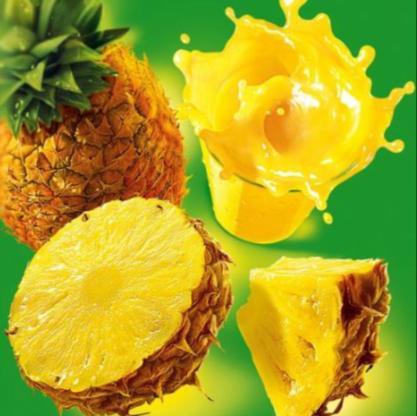 Аромат ананаса
O
CH3-CH2-CH2-C
O-CH2-CH3
Ананас
C3H7COOC2H5 — этилбутират, tкип = 121,5 °C; имеет характерный запах ананасов.
Изопентил-
ацетат
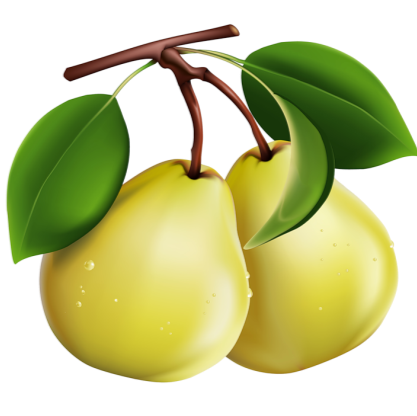 Аромат груши
O
CH3-C
O-CH2-CH2-СH-CH3
CH3
Пентил-формиат
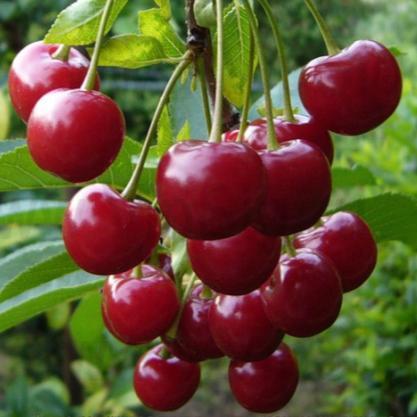 Аромат вишни
O
H - C
O-CH2-CH2-CH2-CH2-CH3
Апельсин
CH3COOC8H17 — н-октилацетат имеет запах апельсинов.
Октиацетат
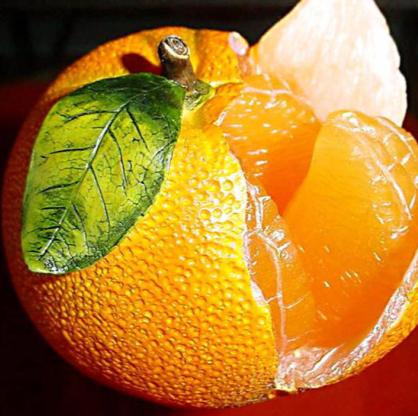 Аромат апельсина
O
СH3-C
O-(CH2)7-CH3
(CH3)2CHCH2COOCH2CH2CH(CH3)2  
изоамилизовалерат (изопентилизовалерат) имеет запах яблока.
Cсылки:
http://www.charla.ru/uploads/images/1/b/7/0/6301/15688537b3.jpg - ананас;
http://img-fotki.yandex.ru/get/4604/milolica2011.88/0_6c1ad_d26c914e_XL - груша;
http://images.pictureshunt.com/pics/c/cherries-5472.jpg - вишня;
http://www.greeninfo.ru/img/catalog_gallery/t_2510_1_1305208112_big_rsz.jpg - вишня;
http://img-fotki.yandex.ru/get/4428/79551863.5e/0_7205c_43a89ab7_XL -апельсин;
http://withintime.com/images/iStock_000009413264Small.jpg - фон.
Сложные эфиры